Afspraken over werken met de AVE-methodiek
De politie in District Groningen werkt met de AVE-methodiek. Bij voorkomende casussen kijken we intern en met partners    welke AVE categorie het betreft en wie er regie heeft.
Bij mensen met onbegrepen gedrag en een veiligheidsrisico maken we een AOP (J10) en een AOL (J11) op.
Daarin zetten we de gegevens van de casusregisseur (naam/organisatie/tel.nr.), procesregisseur en naast betrokkene.
Het OC/RTIC kan deze gegevens meegeven in de melding, zodat een casus eerder naar de juiste organisatie/regisseur kan.

Daarnaast stimuleren we de collega’s uit ons BT zoveel mogelijk de i28 op te maken.
*
*
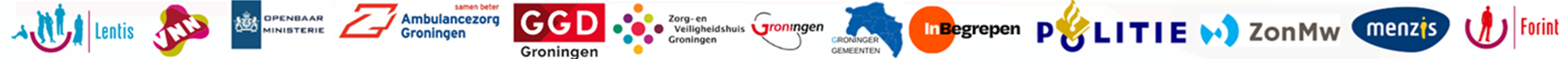 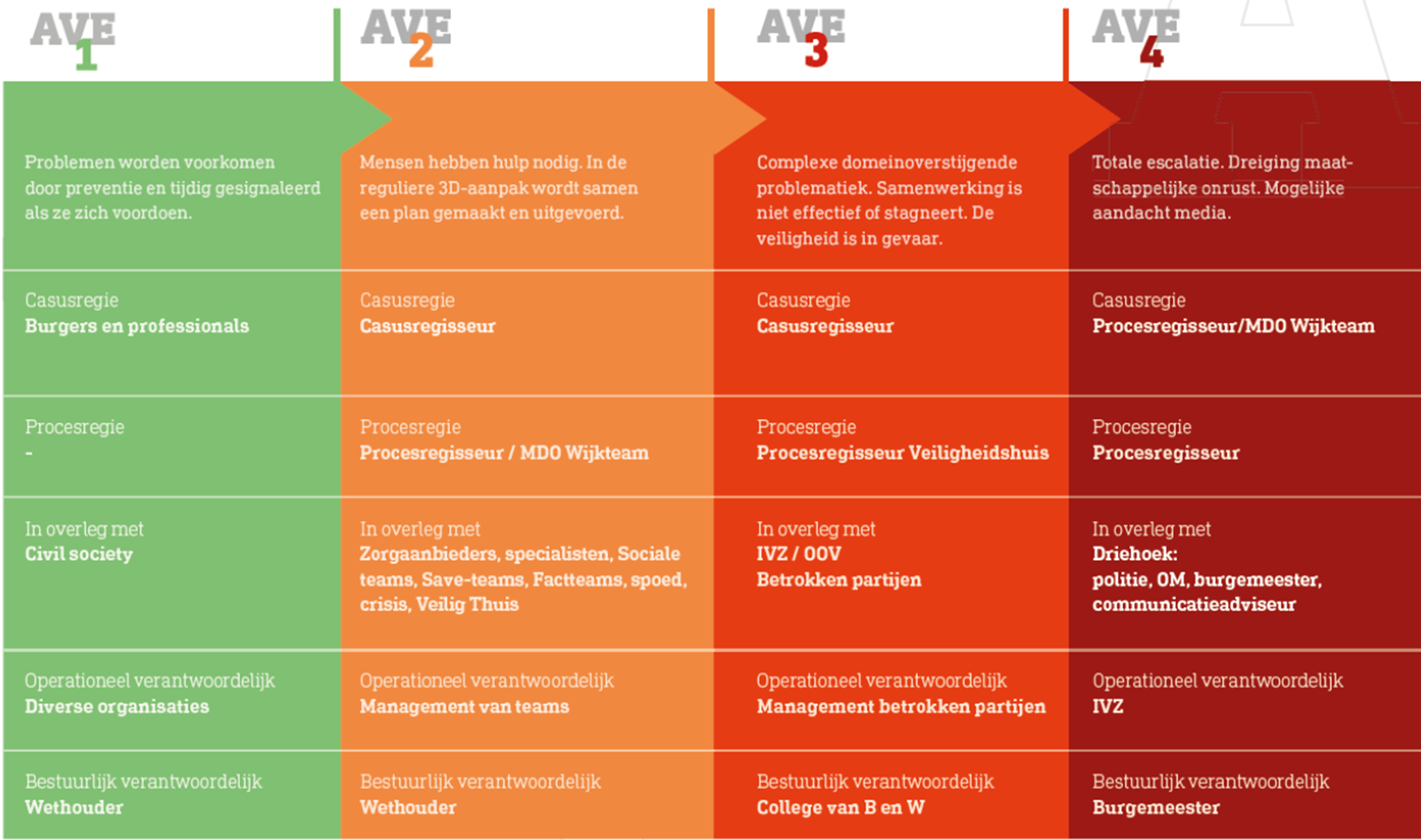